Размещение в гостиничном комплексеФинансового университета при Правительстве РФ
Москва, 2016
Корпус общежития гостиничного типа (Ленинградский проспект, д. 55) располагается в 5 минутах ходьбы от станции метро «Аэропорт»
Все номера двухкомнатные со всеми удобствами. Оборудованы встроенными шкафами, телевизорами, мебелью, холодильниками, мягким инвентарем, раздельными санузлами
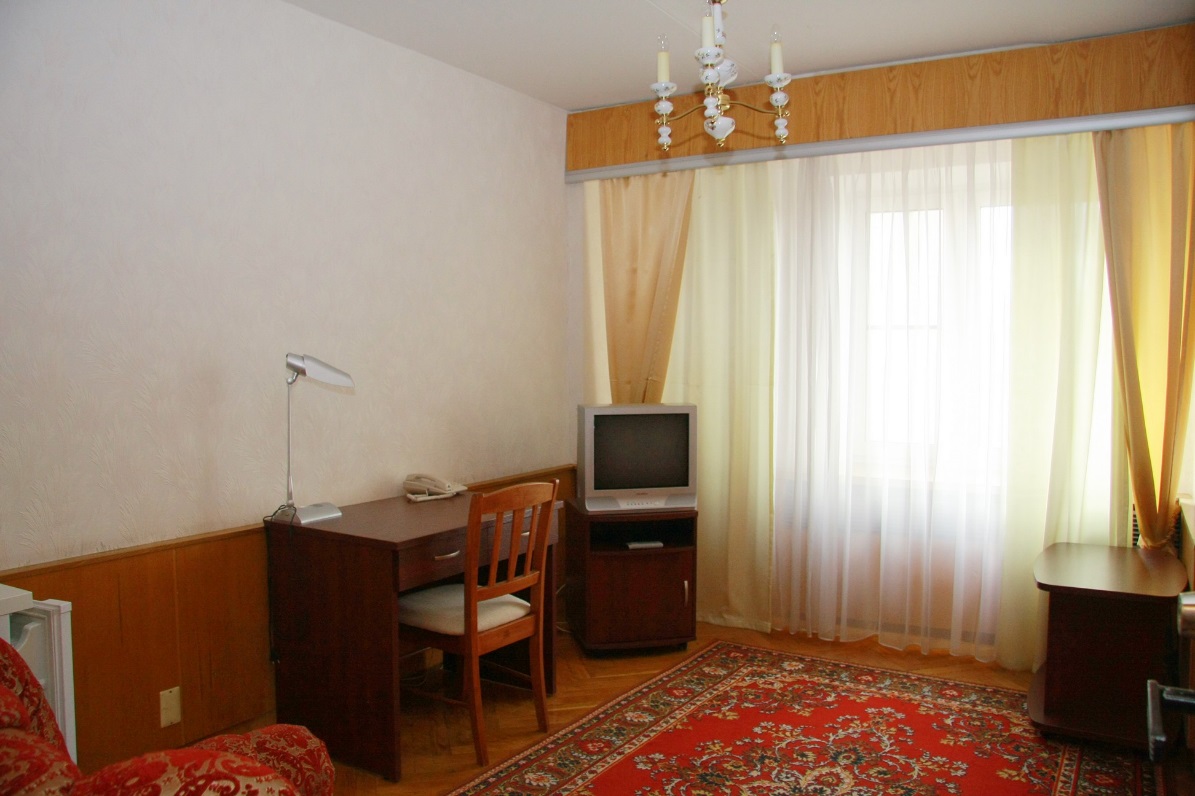 Номер Люкс.Номер состоит из спальни и гостиной комнаты, разделенных между собой раздвижной дверью. В номере высокий потолок.
Номер Полулюкс. Номер состоит из спальни с широкой кроватью и гостиной комнаты с мягкой мебелью.
Двухместный номер. В каждой комнате номера располагается полуторная кровать, письменный стол для работы и журнальный столик с креслом. В четырехместных номерах – в каждой комнате по две кровати и письменный стол.
Прейскурант на проживание*Для граждан России, СНГ и иностранных граждан(слушателей Финансового университета и участников мероприятий)Ленинградский пр-т, д. 55  (в сутки, в рублях, в т.ч. НДС)**
Категории А и Б отличаются наличием ремонта сантехнических комнат

*Завтрак не входит в стоимость проживания

**Расчетный час – 12:00. При заселении в утренние часы или при выезде в вечернее время дополнительно взимается плата за 0,5 суток.